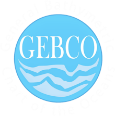 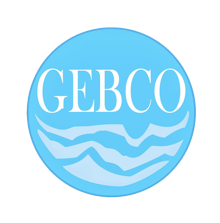 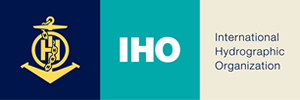 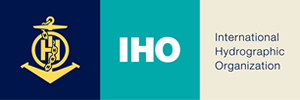 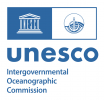 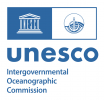 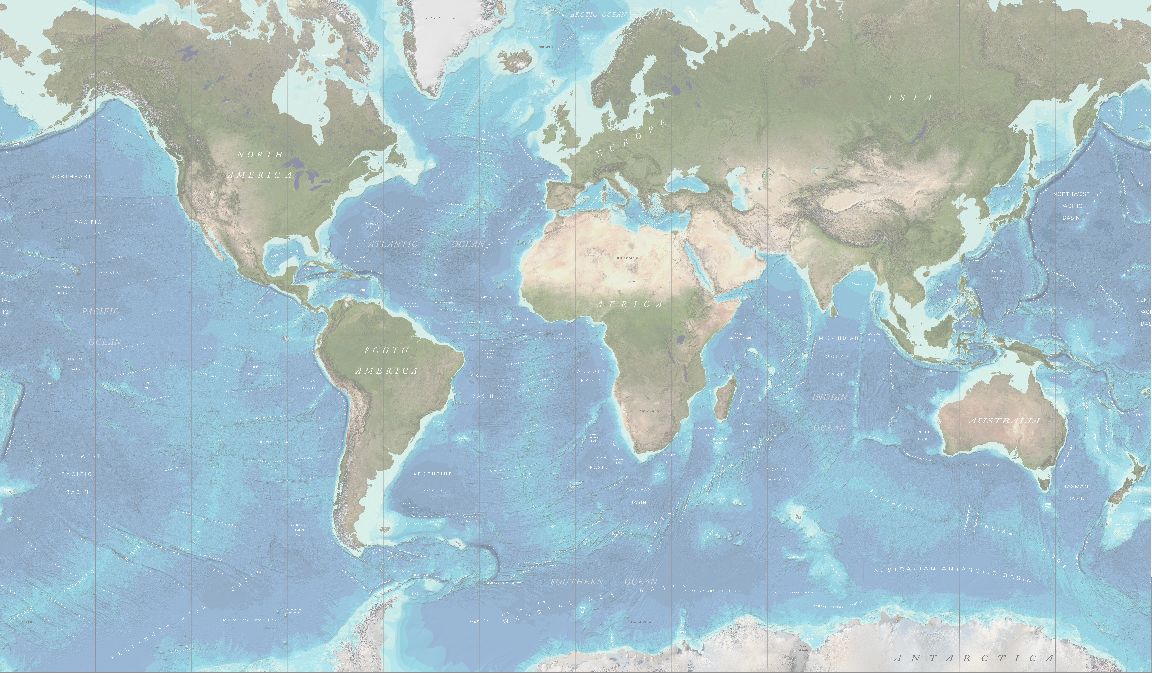 SCUFN Report
MOC, Southampton, UK / 31 Oct – 11 Nov, 2022
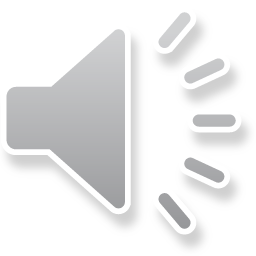 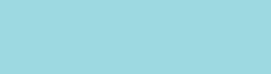 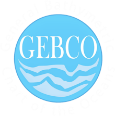 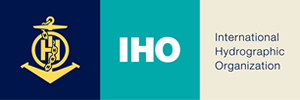 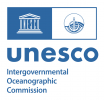 SCUFN35.2 Meeting
HOST: International Hydrographic Organization (IHO)
Venue: Monaco
Date: Nov 27 – Dec 3, 2022
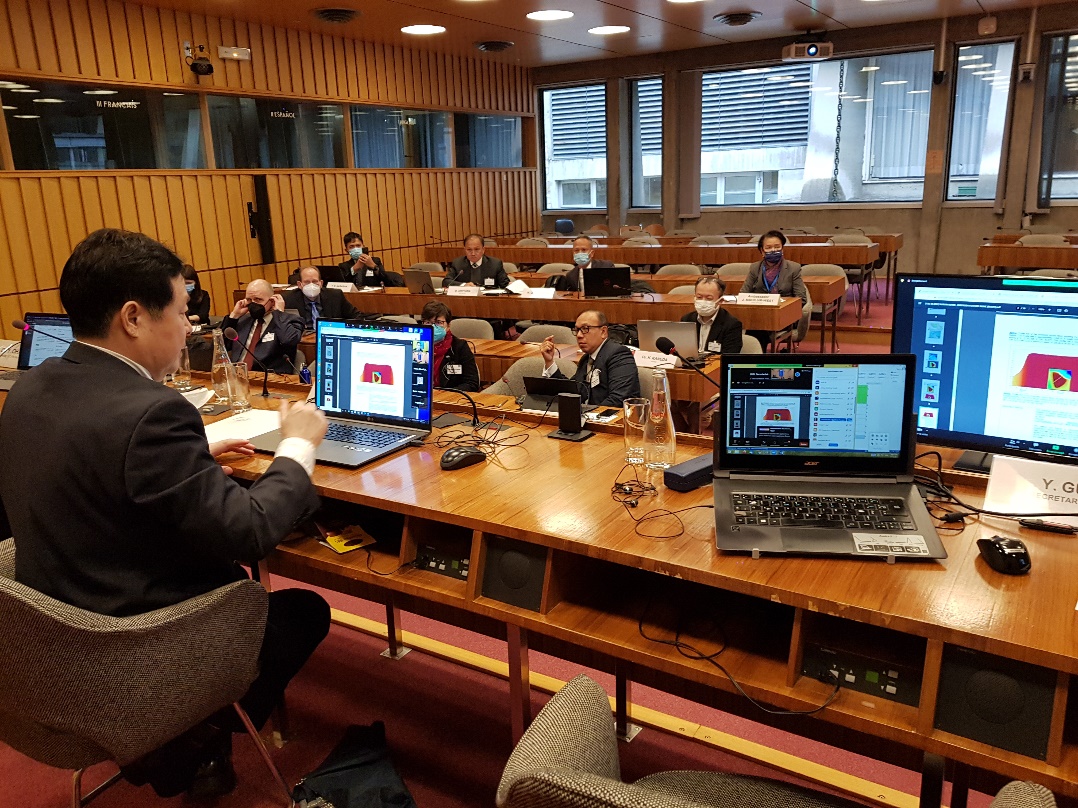 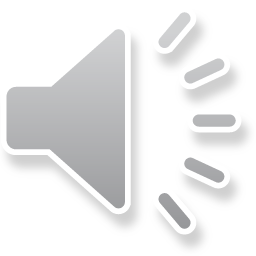 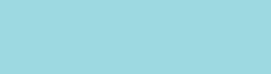 (SCUFN35.1, UNESCO, 14-18 March, 2022)
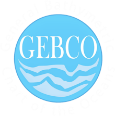 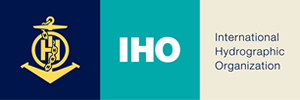 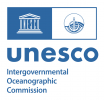 SCUFN Membership
Members Stepping Down 
   - Capt. Alekseev (Russian Fed, IOC) since19th of Mar.
   - Dr. Han (ROK, IOC) and Dr. Lalancette (France, IHO) from 3rd of Dec.
Upcoming Members
   - Ms. Lorena da Fonseca Sampaio (Brazil, IOC)
   - Dr. Oke Dwiyana Pribadi (Indonesia, IHO)
   - Dr. Hyun Suk Lee (ROK, IOC)
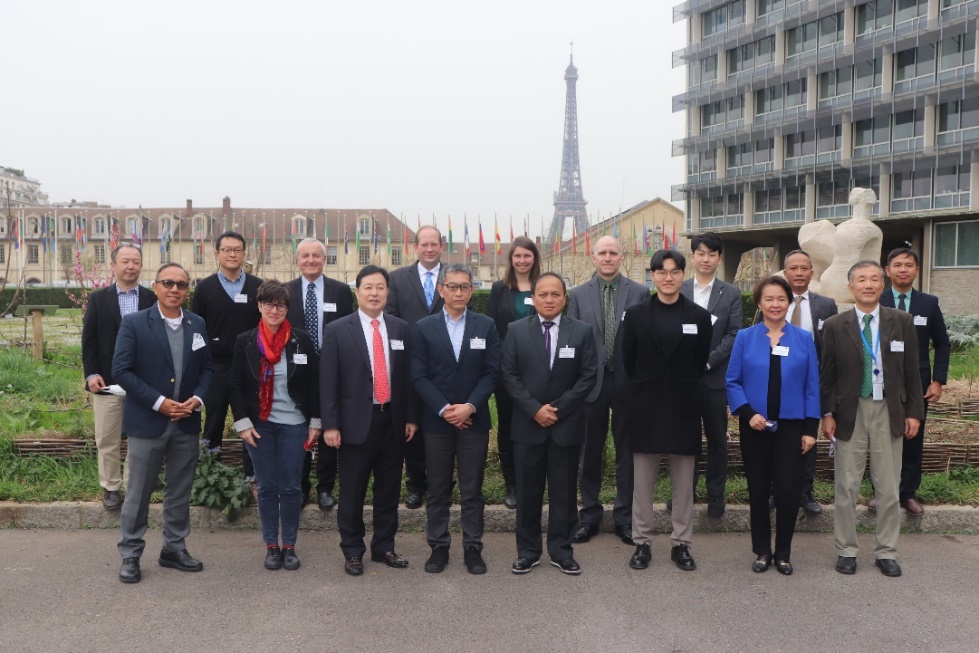 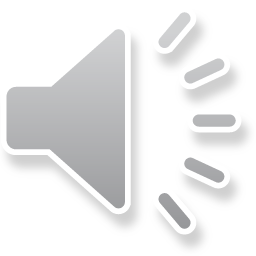 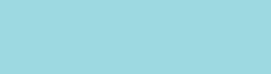 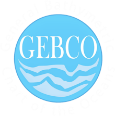 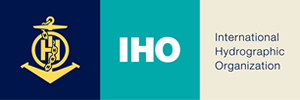 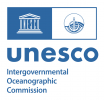 Review Proposals
Only review pending proposals 
Newly received proposals will be reviewed next year
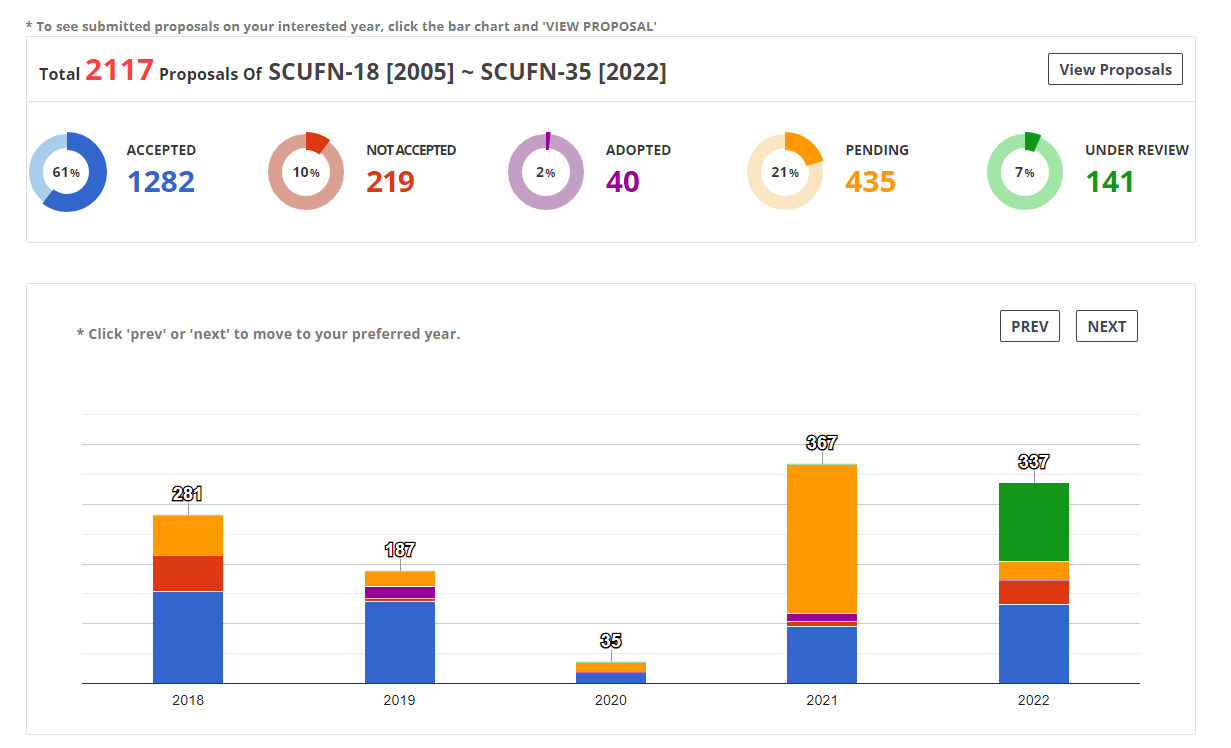 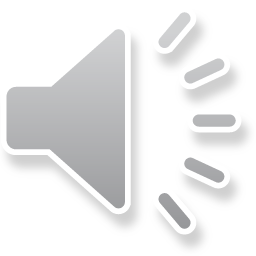 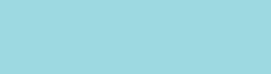 GEBCO Gazetteer & SCUFN Operational Web Services
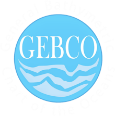 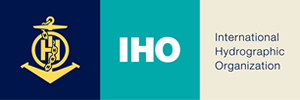 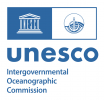 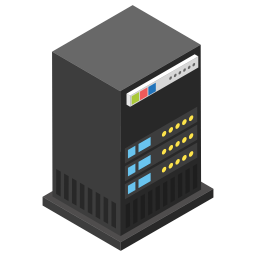 Synchronize
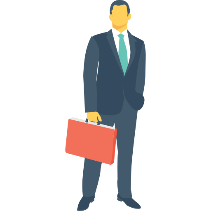 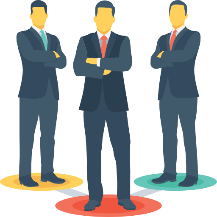 SCUFN 35-1Report by NOAA/NCEI on maintenance of the GEBCO Gazetteer (NOAA) and interoperability with SCUFN Operational Webservices
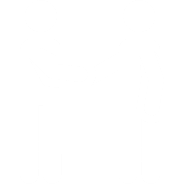 Submission
IHO DCDB
IHO Secretary
SCUFN MEMBER
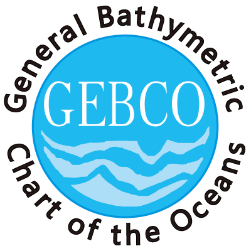 Review
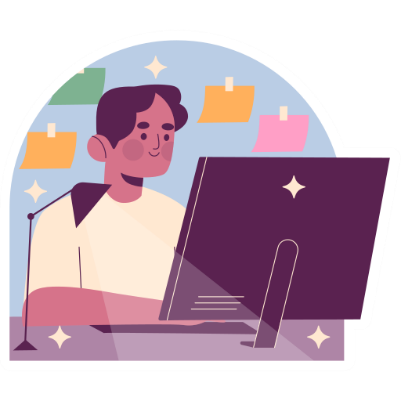 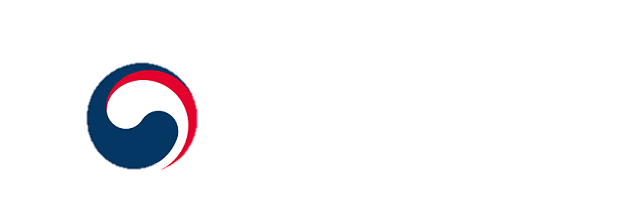 SCUFN Operation Web Services
Request
KHOA
GEBCO Gazetteer
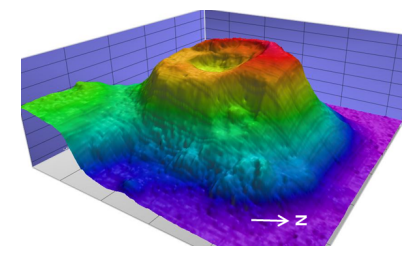 Accept
Proposer
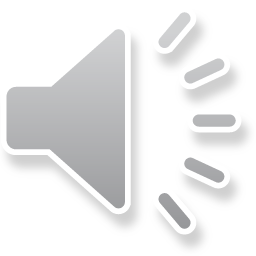 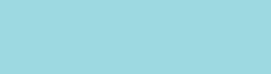 Sending
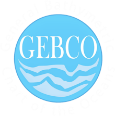 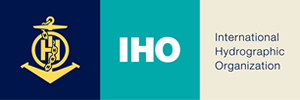 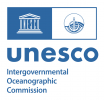 Significant Back Log of UFN Proposals
 in the South China Sea
Despite arguments raised by some SCUFN Members to apply RoP 2.10 (political sensitivity), SCUFN decided at SCUFN35.1 (voting procedure, secret ballot) in March that SCUFN is legitimate to consider submitted proposals located in the SCS. In fact, SCUFN does not want to create a “black hole” of UFN in this area due to RoP 2.10 as it could be a precedent for other areas
 Due to some arguments raised at SCUFN35.1 claiming that most features in the SCS were already named (by one country), SCUFN proposed to establish a sub working group (SCUFN subgroup B-6 1.D) to identify objective seniority in naming undersea features (peer-review publications vs national scientific publications for instance)
 RoP of the subgroup B-6 1.D are in progress to do so: no consensus reached so far within the drafting group
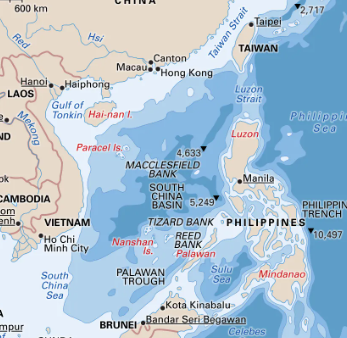 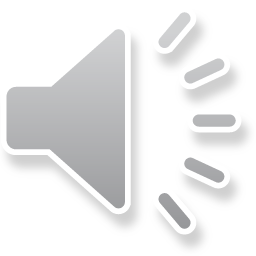 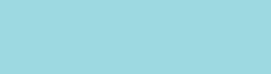 Cookbook
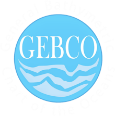 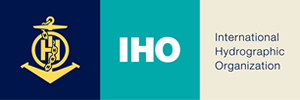 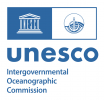 Definition of Generic Names
The draft version was submitted by Kevin Mackay and Vaughan Stagpoole (NZ) in 2020
SCUFN members are under reviewing
Test it for about 3~4 years
 After testing, the new generic term definitions will be listed on B-6
Repository of Typical Cases
SCUFN members welcomed the presentation by SCUFN members Ivaldi and Mackay on the prototype and agreed on the principles
The draft version will be proposed for formal adoption by SCUFN in the SCUFN35.2 meeting
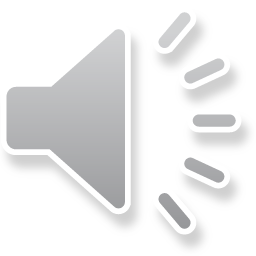 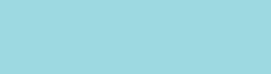 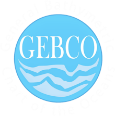 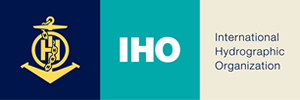 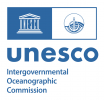 Limit of areal extent
SCUFN does not have any minimum size for features to be named even though SCUFN will basically follow the GGC recommendation, which is GEBCO grid resolution
 However, undersea features generally less than a few hundred meters across are usually not named except in the special case
The proposer of the name of a minor undersea feature would need to describe the reason for proposing a minor feature in a proposal
 SCUFN will further work with specialists in several Geological Surveys and GGC members such as Geoffroy Lamarche and Kim Picard to set quantitative thresholds to define the optimal horizontal resolution between undersea features
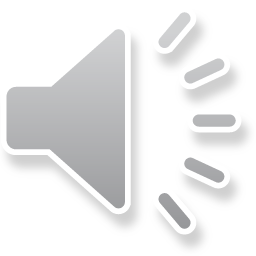 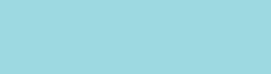 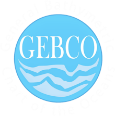 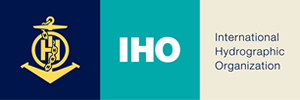 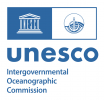 Next Meeting
Date: Not fixed yet
Venue: Kenya (to be confirmed)
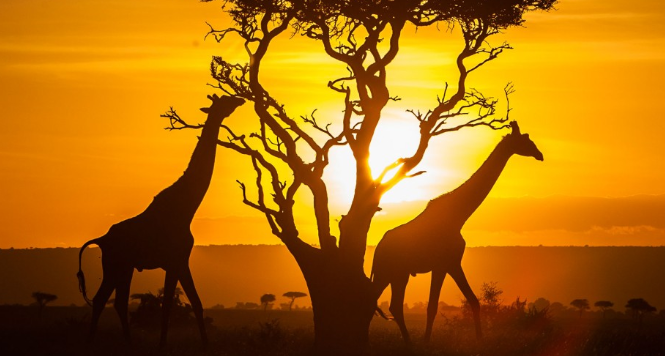 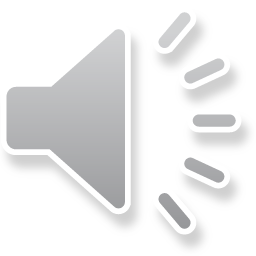 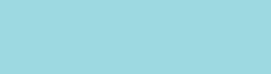 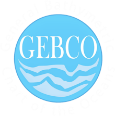 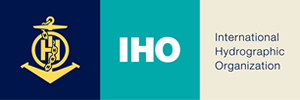 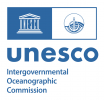 Thank you !!!!
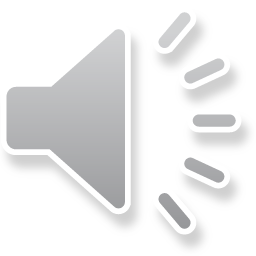 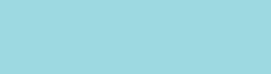